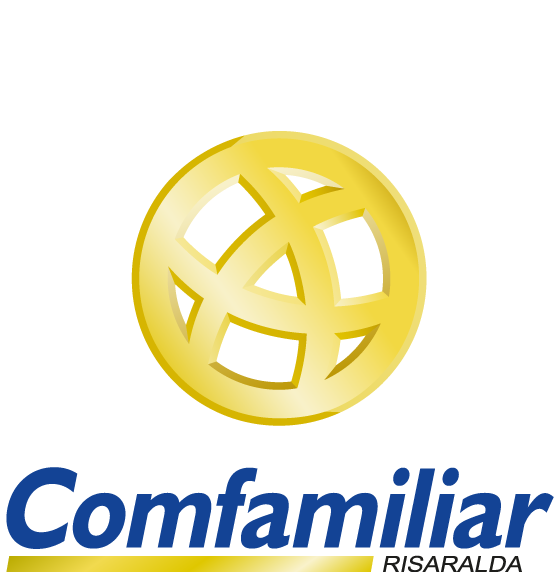 Inclusión laboral
Para personas con
discapacidad
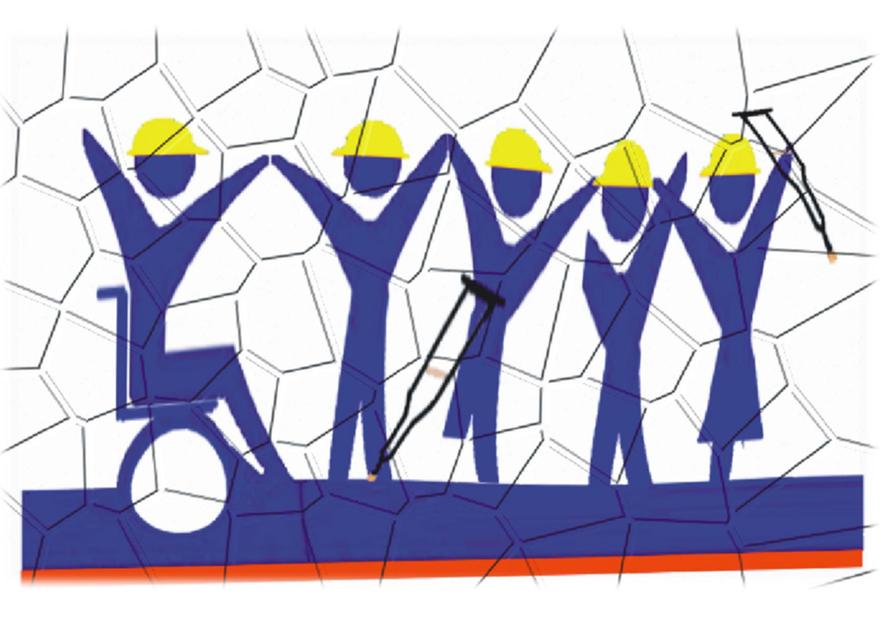 Área metropolitana pereira
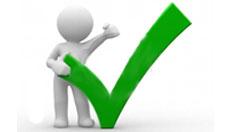 Definición de discapacidad
Se establece que la discapacidad es un término genérico que incluye: deficiencia o alteración en las funciones o estructuras corporales, limitación o dificultades en la capacidad de realizar actividades y restricción en la participación de actividades que son vitales para el desarrollo de la persona. 

	La discapacidad representa las alteraciones en el funcionamiento del ser humano considerando que esta es producto de la interacción del individuo con el entorno en el que vive y se desarrolla.
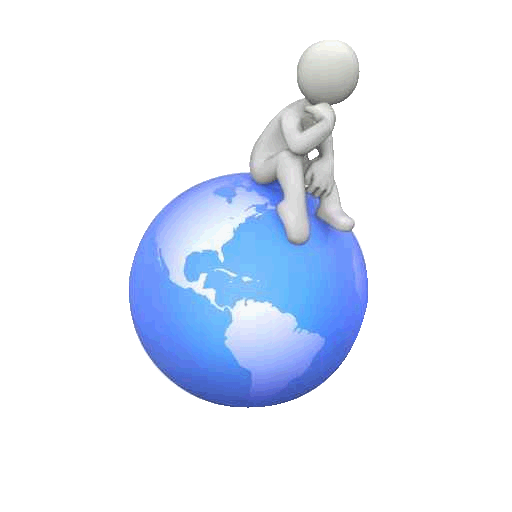 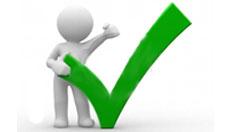 Factores contextuales de la
discapacidad
Ambientales: Estos son factores externos al individuo y corresponden al ambiente físico, social y actitudinal en el que éste vive y desarrolla su vida.

Personales: Estos son factores internos al individuo, y forman parte de sus características y estilo de vida, como son: sexo, raza, edad, estilos de vida, hábitos, educación, experiencias de la vida, personalidad entre otros.
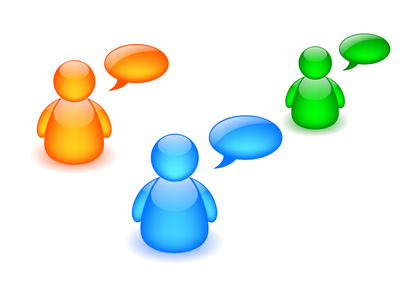 Alteración en la condición de salud
Deficiencia
Limitación en la actividad
Restricción en la participación
Alteraciones significativas o  pérdida de funciones o estructuras corporales
Dificultades que el individuo con deficiencia tiene en la realización de sus actividades
Problemas que la persona con una condición de salud puede experimentar para participar en situaciones vitales para él
Factores ambientales
Factores contextuales 
Barreras y Facilitadores
Factores personales
Clasificación internacional de Funcionamiento 
de la discapacidad y de la salud  (c.i.f.) oms, 2001
FISICA
VISUAL
Tipos de discapacidad
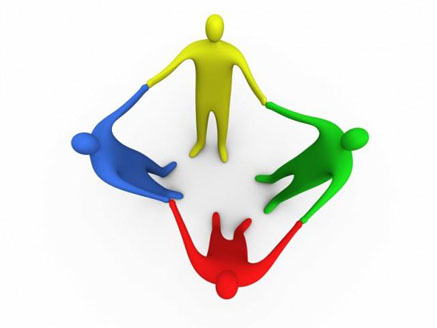 AUDITIVA
COGNITIVA
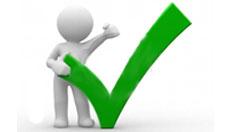 POLITICA PÚBLICA DE DISCAPACIDAD
COMPONENTES:
CONSTRUCCIÓN DE ENTORNOS PROTECTORES Y PREVENCIÓN DE LA DISCAPACIDAD

HABILITACIÓN/ REHABILITACIÓN INTEGRAL CON PARTICIPACIÓN  FAMILIAR Y SOCIAL

EQUIPARACIÓN DE OPORTUNIDADES
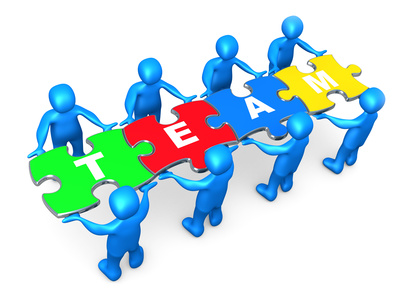 POLITICA PÚBLICA DE
 DISCAPACIDAD
UNIVERSALIDAD
DIVERSIDAD
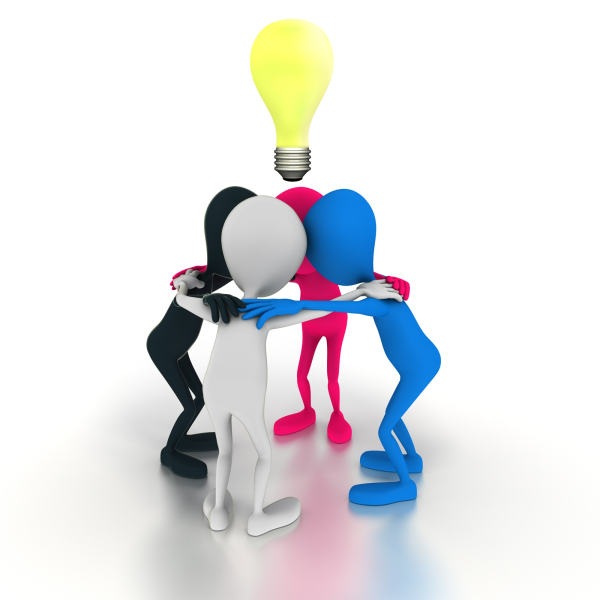 PRINCIPIOS:
EQUIDAD
CORRESPONSABILIDAD
EQUIPARACIÓN 
OPORTUNIDADES
FLEXIBILIDAD
IGUALDAD
PARTICIPACIÓN
SOLIDARIDAD
CALIDAD DEL SERVICIO
Población con 
discapacidad
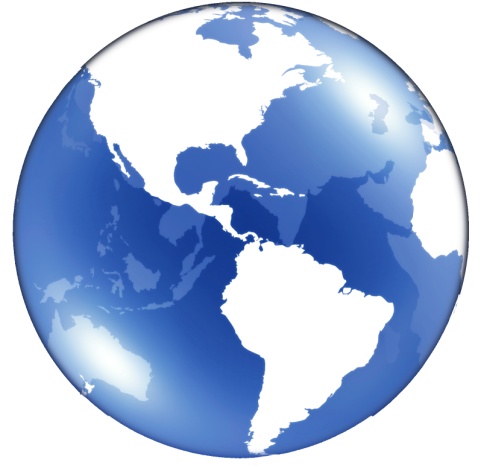 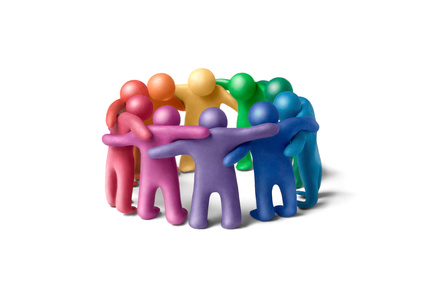 15%
7.000.000 Millones
de habitantes
1.000.000 Millones
con discapacidad
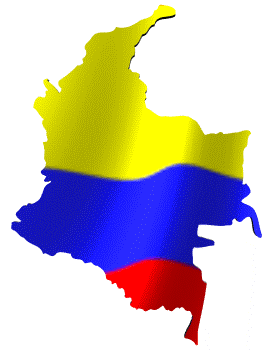 6,5%
47´ Millones
de habitantes
3´ Millones
con discapacidad
Población con 
discapacidad
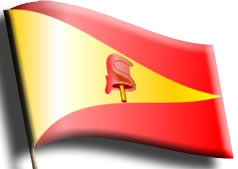 Población de 
Pereira
NIVEL DE ESCOLARIDAD
500 000
Habitantes
Primaria
 Incompleta
32,5%
Secundaria
Incompleta
26,9%
Sin ningún
Nivel
13,2%
Población con 
Discapacidad
6,8%
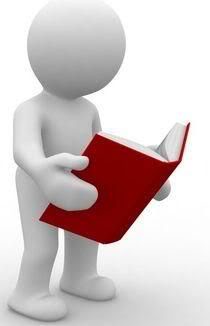 Estrato 1
45%
→
Estrato 2
→
27%
Estrato 3
21%
→
34.000
Estratos 
4-6
→
7%
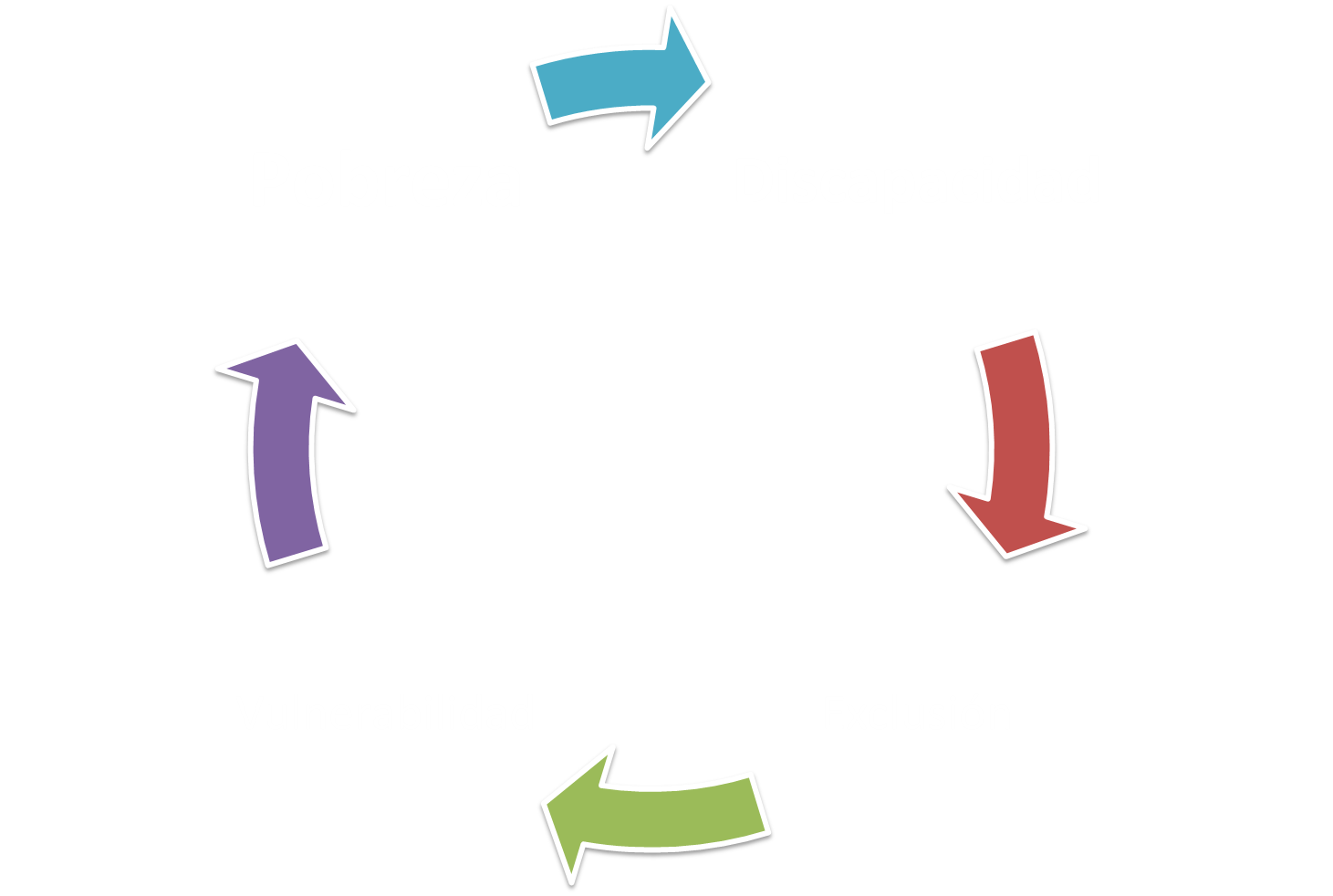 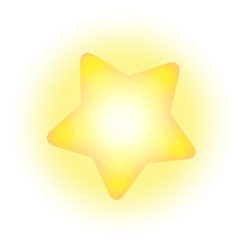 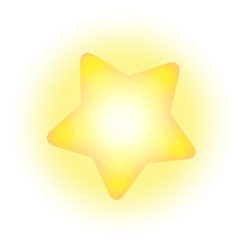 Discapacidad
Pobreza
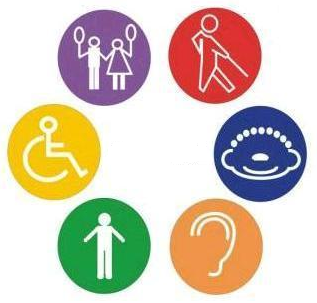 Exclusión
Vulnerabilidad
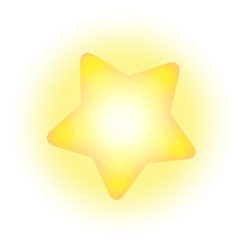 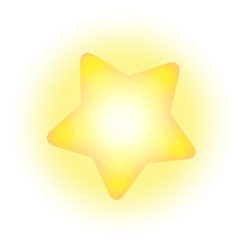 Situación laboral de
Personas con discapacidad
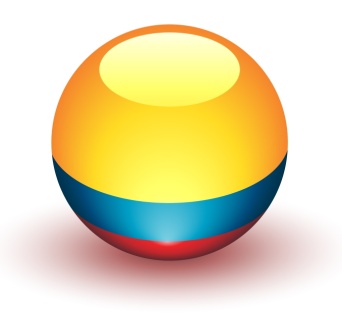 3´ Millones
Con discapacidad
51% En 
edad productiva
19,5%
Trabajando
16%
Reciben un SML
Colombia
6%
No reciben ingresos
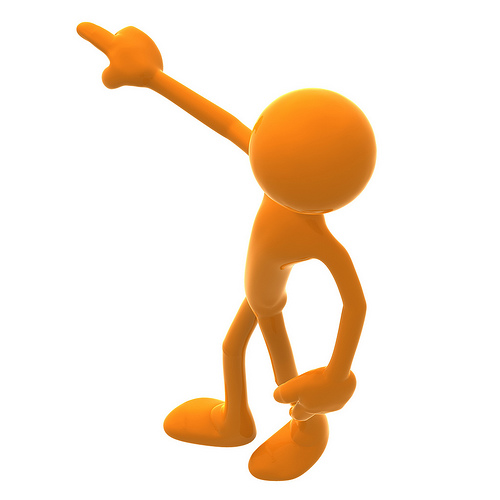 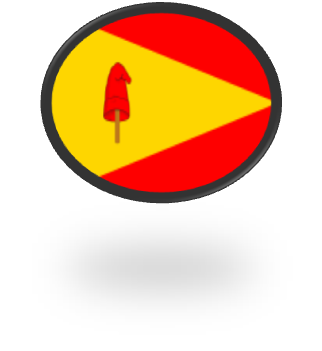 34.000 Habitantes
Con discapacidad
36% se Encontraban 
trabajando
Pereira
Resto
Menos de un SML
Intervención de
Comfamiliar risaralda
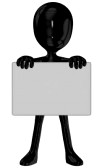 Música
Artes
Deportes
Familia y Psicología
PIS
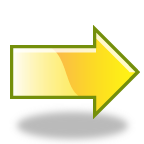 Fuente de financiación
Aportes empleados de
Comfamiliar Risaralda
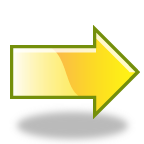 Plan Integral Social
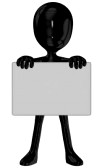 Música
Artes
Deportes
Pedagogía
Terapia Ocupacional
Psicología y Familia
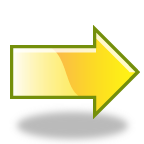 PAD
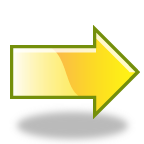 Fuente de financiación
Recursos propios de 
Comfamiliar Risaralda
Programa de Atención a la Discapacidad
Intervención de
Comfamiliar risaralda
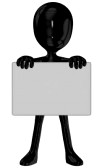 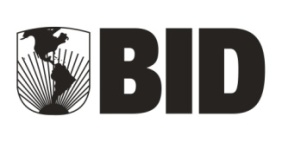 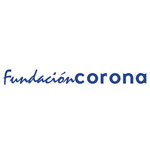 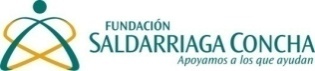 PILPD
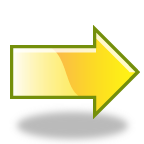 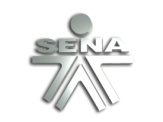 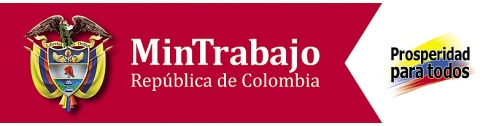 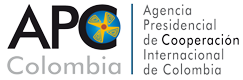 Programa de Inclusión 
Laboral de Personas con 
Discapacidad
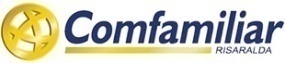 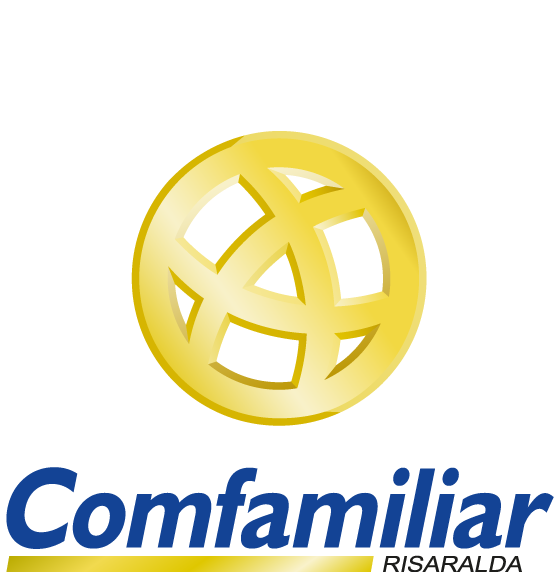 Recursos
Humanos
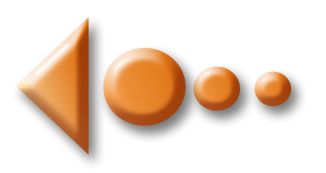 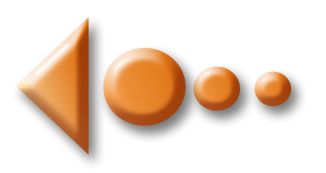 Recursos
Técnicos
Recursos
Infraestructura
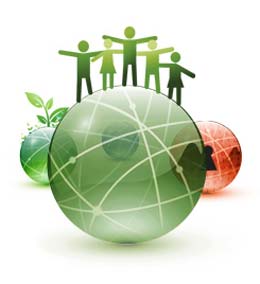 POSICIONAMIENTO E IMAGEN 
INSTITUCIONAL
Responsabilidad
Social empresarial
Comfamiliar risaralda
Programa de inclusión laboral
Para personas con discapacidad
DIRECTRICES                  POLITICAS               PRINCIPIOS MISIONALES
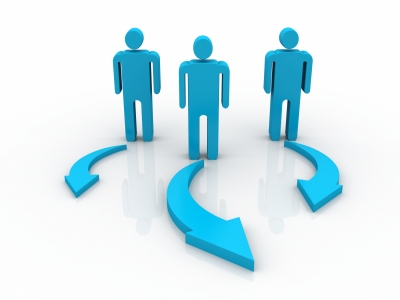 BIENESTAR DE LA POBLACIÓN

  MEDIO PARA GENERAR MAYORES INGRESOS

  INCLUSIÓN SOCIAL Y LABORAL
ESTRATEGIAS
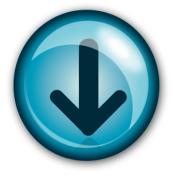 Sinergias
 Optimización de Recursos
Acuerdos 
Voluntades
Propósitos
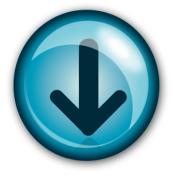 ALIANZAS PÚBLICO 
PRIVADAS
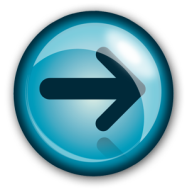 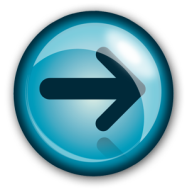 LINEAS DE ACCIÓN DEL PROGRAMA
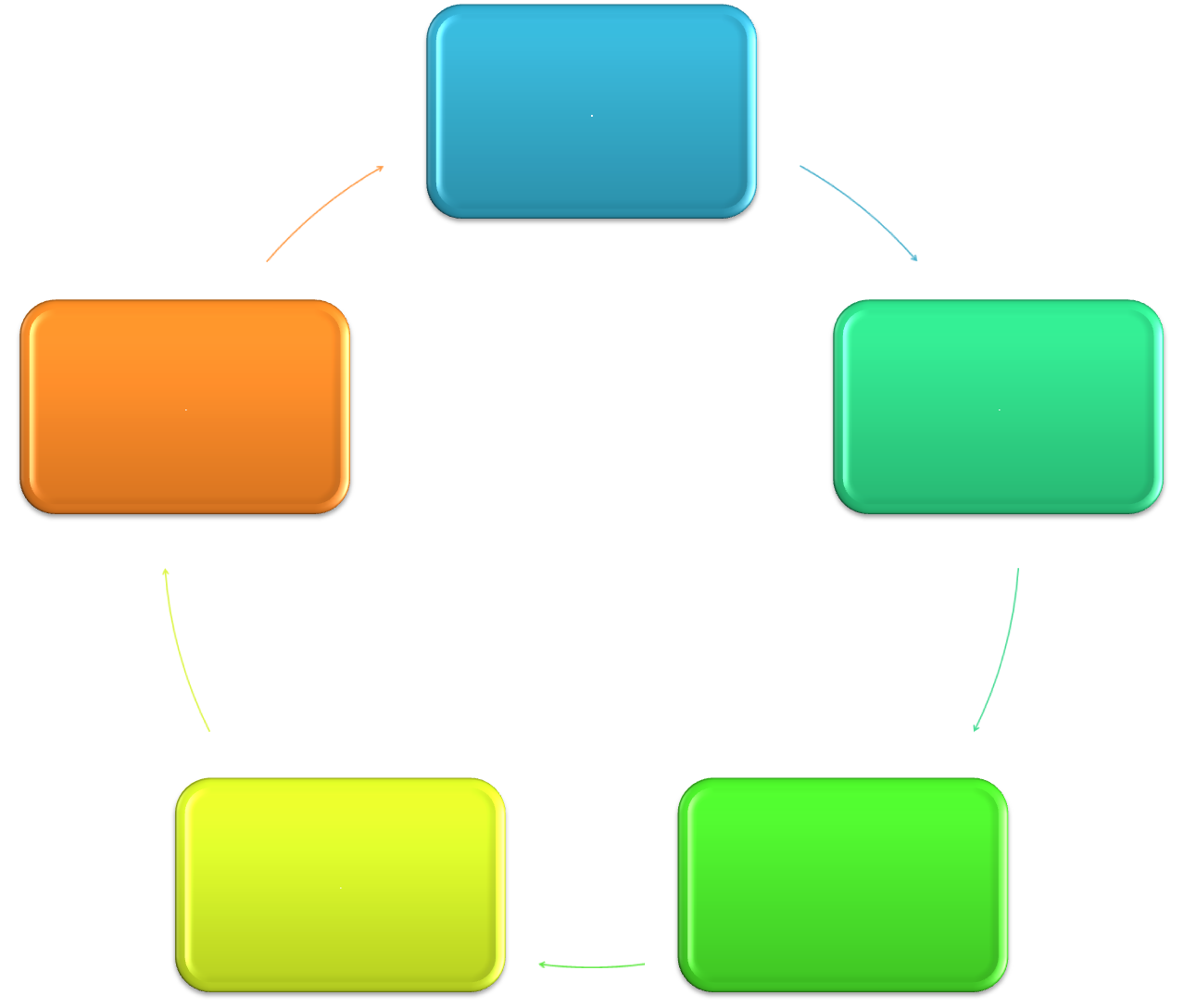 SENSIBILIZACIÓN
Y 
CONSECUCIÓN DE EMPRESAS
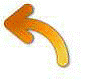 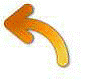 DIAGNÓSTICO Y 
FORTALECIMIENTO
DE INSTITUCIONES
VINCULACIÓN
Y  SEGUIMIENTO  EN EL
CAMPO LABORAL
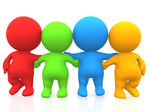 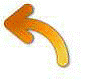 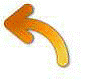 ARTICULACIÓN 
Y DIFUSIÓN DEL
PROGRAMA
FORMACIÓN
Y
CAPACITACIÓN
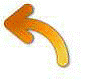 PROGRAMA DE INCLUSIÓN LABORAL PARA PERSONAS CON DISCAPACIDAD
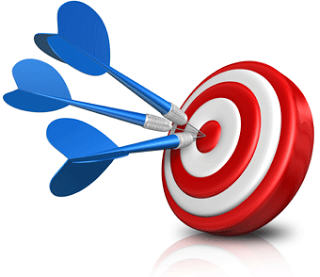 OBJETIVO GENERAL:
Mejorar las oportunidades de empleo para las personas con discapacidad (física, auditiva, visual y cognitiva) mayores de 18 años en el Área Metropolitana de Pereira; contribuyendo de esa forma a su inclusión económica y social.
PROGRAMA DE INCLUSIÓN LABORAL PARA PERSONAS CON DISCAPACIDAD
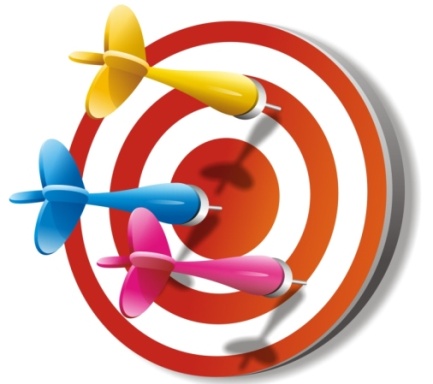 Objetivos Generales:
1.
MOVILIZACIÓN DEL SECTOR
EMPRESARIAL
Cargos 
Identificados
160
Talleres a Jefes
 y  Colaboradores
50
Selección
100 Empresas
Sensibilización 
50 Empresas
Diagnósticos
30 Empresas
RESULTADOS
30 Empresas con Procesos estandarizados.
30 Empresas  articuladas con red de atención.
 7 Vídeos de buenas prácticas
PROGRAMA DE INCLUSIÓN LABORAL PARA PERSONAS CON DISCAPACIDAD
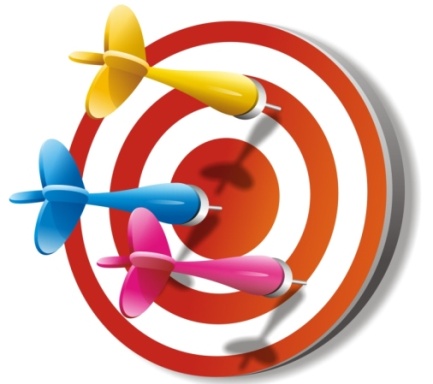 Objetivos Generales:
2.
FORTALECIMIENTO A ENTIDADES
Capacitación 
a  entidades
11
Selección
de entidades
4
Convocatoria
a entidades
1
RESULTADOS
4 Procesos  cualificados en las Entidades.
 27 Profesionales formados
 Sistematización y caracterización de las personas con discapacidad: 530.
PROGRAMA DE INCLUSIÓN LABORAL PARA PERSONAS CON DISCAPACIDAD
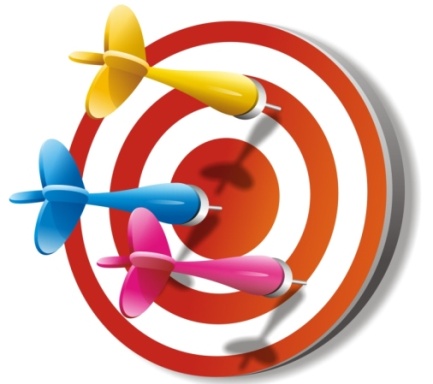 Objetivos Generales:
3.
FORMACIÓN Y 
CAPACITACIÓN
Capacitación:
230
 y Certificación
214
Articulación
con el SENA
1
50 Instructores
y 20  Docentes  formados
RESULTADOS
Ruta metodológica de atención a la población
Fortalecimiento en el nivel de formación de la población.
Pertinencia  a la demanda del mercado laboral.
PROGRAMA DE INCLUSIÓN LABORAL PARA PERSONAS CON DISCAPACIDAD
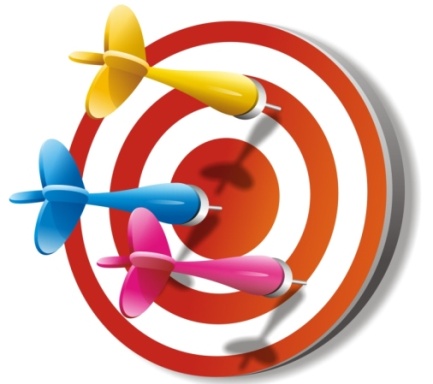 Objetivos Generales:
4.
ARTICULACIÓN Y DIFUSIÓN 
DEL PROGRAMA
Sistema de 
Información
Accesibilidad
Sostenibilidad
1
Documentación
De tres buenas
Prácticas
3
Participación 
de dos eventos
Nacionales
2
Mapeo de
Oferta y demanda
43 entidades
RESULTADOS
Se cuenta con una plataforma para articular oferta y demanda
Mesa de trabajo sobre el empleo, donde participan diferente actores.
Transferencia de conocimiento a Comfamiliar Risaralda de la metodología.
PROGRAMA DE INCLUSIÓN LABORAL PARA PERSONAS CON DISCAPACIDAD
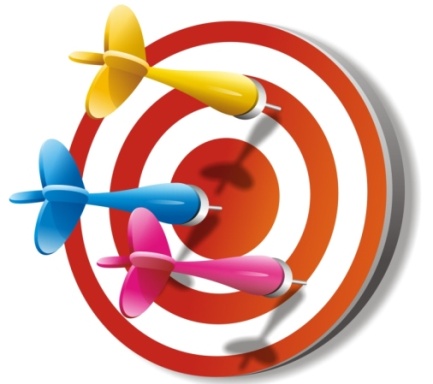 Objetivos Generales:
5.
VINCULACIÓN AL 
CAMPO LABORAL
Acompañamiento 
En proceso de selección
135
Reclutamiento
158
personas
Vacantes en 
Empresas
258
Evaluación y
Seguimiento 
300
RESULTADOS
22 empresas vinculadas.
106 personas incluidas
Estabilidad laboral  de 21 personas superior a tres años
Factor de productividad 92%
Prospectiva y sostenibilidad
PROGRAMA INCLUSIÓN LABORAL
PARA PERSONAS CON DISCAPACIDAD
Finaliza
En el 2014
CAJAS DE COMPENSACIÓN FAMILIAR
 Y SOCIOS
CAPACITACIÓN
AGENCIA DE GESTIÓN Y COLOCACIÓN DE EMPLEO COMFAMILIAR RISARALDA
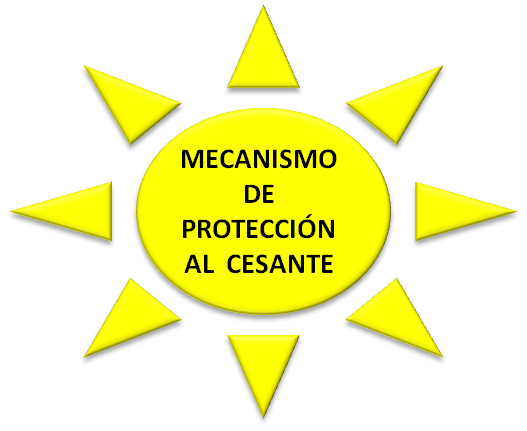 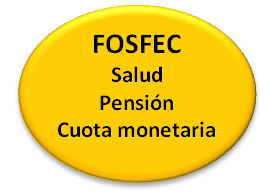 SERVICIO PÚBLICO
DE 
EMPLEO
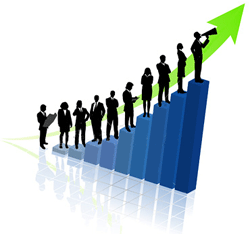 CUENTAS DE CESANTÍAS
Voluntario
INTEGRA  LA ESTRUCTURA
COMPONENTES Y SERVICIOS EN LA ATENCIÓN A LA PERSONA CON DISCAPACIDAD
SOSTENIBILIAD
QUÉ SIGNIFICA INCLUSIÓN
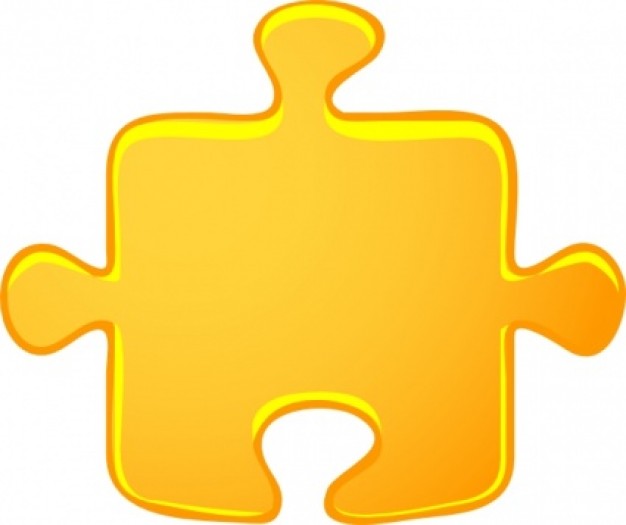 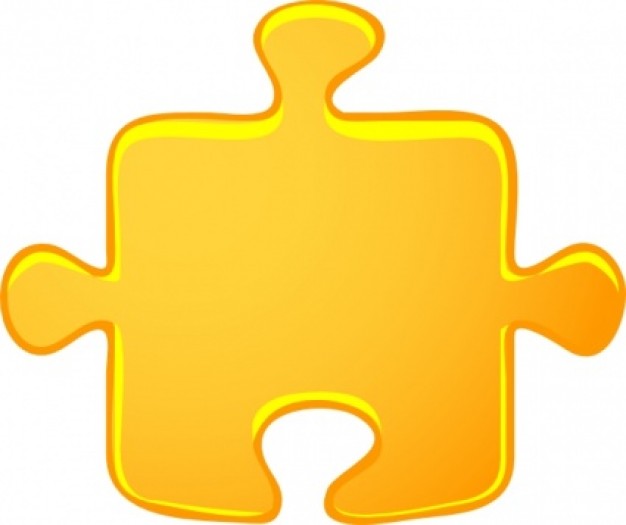 No estar aislado
 y  relacionarse con otras
 personas
Tener acceso a la educación
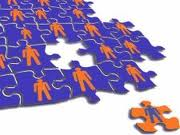 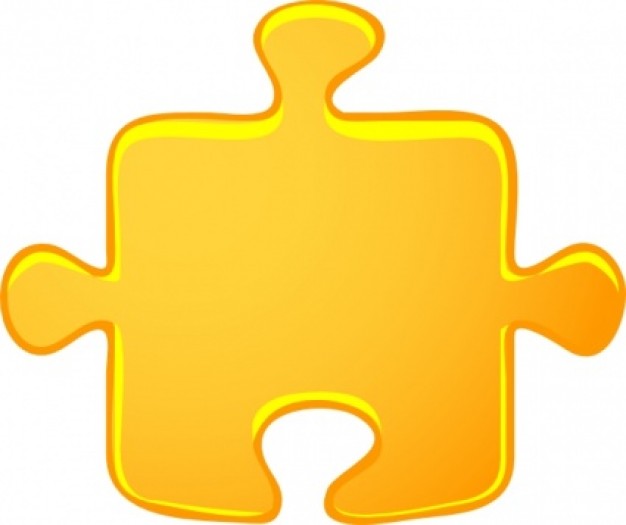 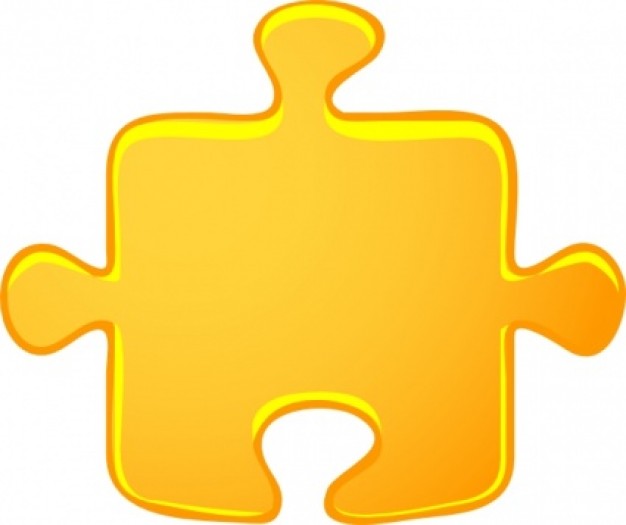 Tener un trabajo remunerado para tener suficientes ingresos y cubrir las necesidades
Ser independiente
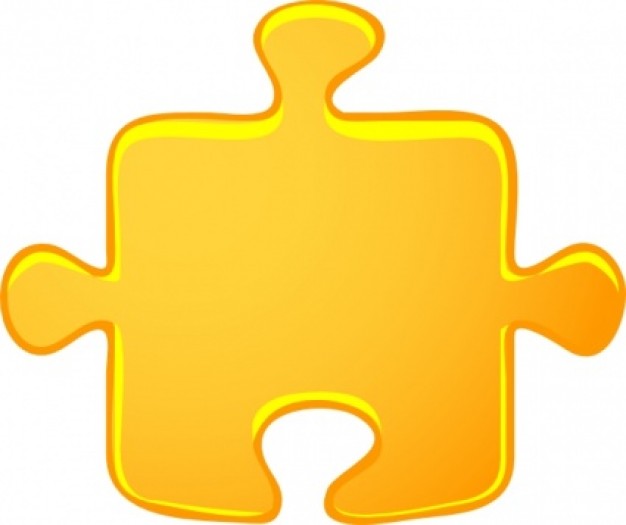 Tomar las propias decisiones
Inclusión social y laboral
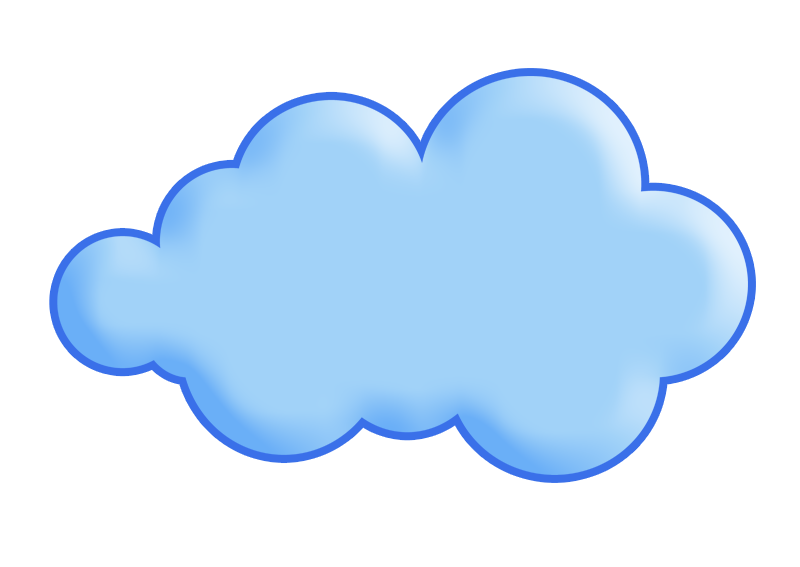 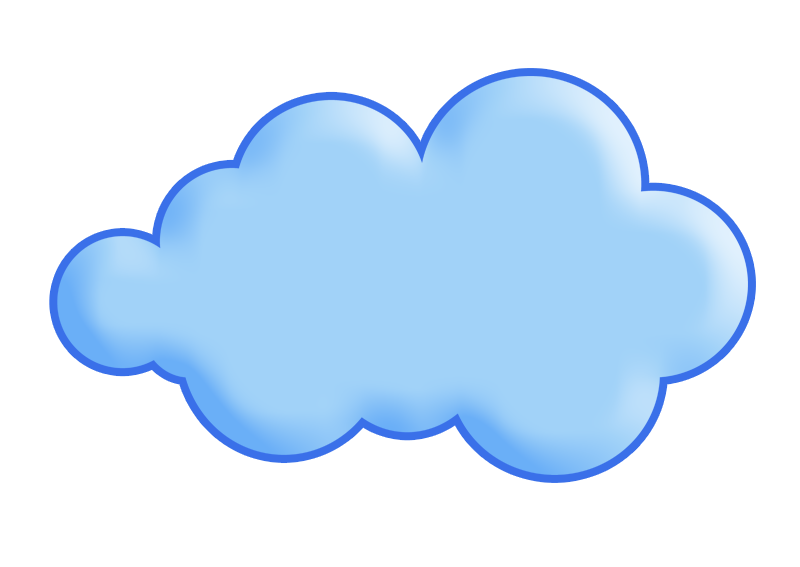 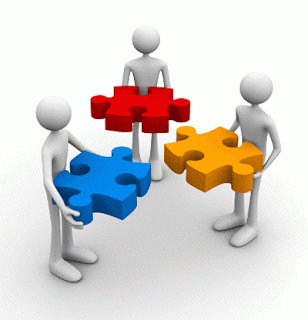 Considerarlos como productores, consumidores y socios en la creación de riqueza
Tener un trabajo digno que permita contribuir a la sociedad en la medida de las posibilidades
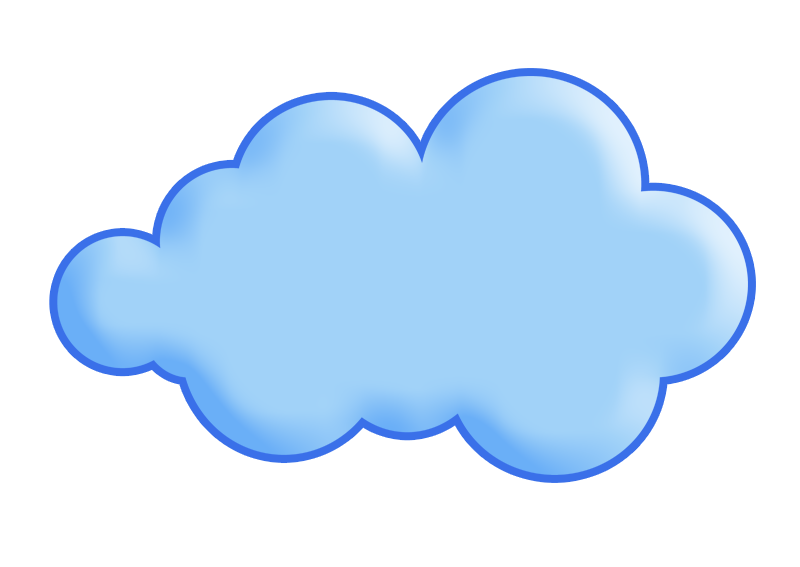 Empleo exactamente igual y en las mismas condiciones de tareas, sueldos y horarios que el de cualquier otro trabajador
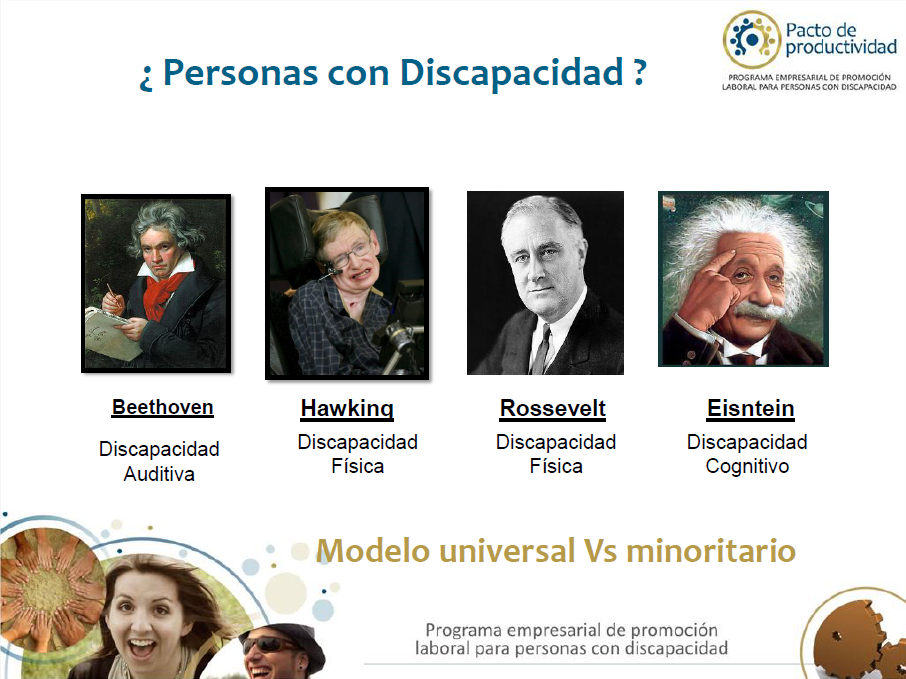 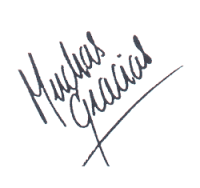